ここから国際線と国内線で分かれます。
国内線利用の方は“Main Gate”を進んで保安検査へ。
国際線利用の方はそのまま時計台を通り越した先に
進んで“Arrival Hall”を突き抜けた先にゲートがあります。
花壇
土産物屋・レストラン
送迎カート待合所
Main Gateに直行される方はカートに乗って移動可能です。(15分間隔で運行/メインゲートまでは約200ｍ）
WC
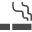 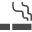 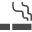 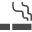 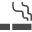 時計台
“Main Gate”
“Arrival Hall”
WC
WC
土産物屋・レストラン
保安検査
花壇
到着ターミナル
エリア
保安検査
出国手続き
送迎車下車場所
土産
WC
土産
Gate6
Gate7
セルフ
チェック
イン
i
Gate2
Gate3
Gate1
案内所
国際線
出発ターミナル
シルク
エアー等
“Check In Counter”
国内線出発ターミナル
バンコク
エアウェイズ
花壇
花壇
i
お迎え場所
“Meeting Area”
WC
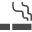 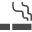 ここはエアポートバス
利用者用の出口です。
ここでお待ちにならないよう
ご注意ください！！
ATM
動く歩道を通った先が
Meeting Areaとなります
お荷物の未着・破損の際には
こちらに申請ください。
国際線
出発ターミナル
エリア
“Arrival Hall”
Lost Baggage
&Claim
リムジンバス/携帯会社
レンタカー/両替/エアポートバスカウンター
WC
出発口
国内線出発ターミナル
エリア
国内線
ターンテーブル
国際線
ターンテーブル
“Baggage Claim”
WC
入国審査
国際線フライト
到着口
お荷物の受け取り場所が異なりますのでご注意ください。
国内線フライト
到着口